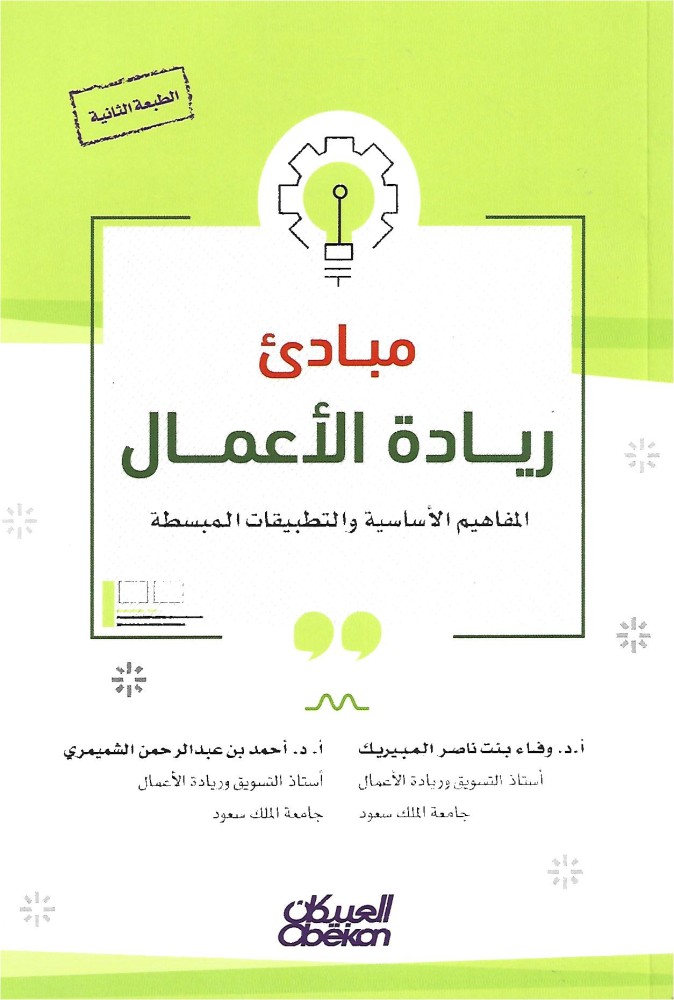 مبادئ ريادة الأعمال
Entrepreneurship
أ. د. أحمد الشميمري
 أستاذ التسويق وريادة الأعمال
أ. د. وفاء المبيريك
 أستاذ التسويق وريادة الأعمال
الفصل الثالث
الاختراع والابتكار
تحويل الأفكار إلى فرص
01
تحويل الأفكار 
إلى فرص
معرفة السوق
02
03
01
© المبيريك والشميمري
الاختراع والابتكار
الاختراع
«فكرة جديدة لحل مشكلة قائمة و قابلة للإنتاج الصناعي»
«كل فكرة جديدة مفيدة قابلة للتطبيق»
أمثلة
كهرباء
سيارة
طيارة
مصباح
تليفزيون
02
© المبيريك والشميمري
الاختراع والابتكار
معايير براءة الاختراع
براءة الاختراع
أي يتضمن شيء جديد و لم يسبق معرفته.
حماية مؤقتة للابتكار من التقليد و النسخ
تتضمن الفكرة خطوات مبتكرة.
يمكن تحويل الاختراع إلى منتج.
ألا يكون الاختراع في مجال محظور.
03
© المبيريك والشميمري
الاختراع والابتكار
الابداع
الابتكار
القدرة على تطوير فكرة أو عمل أو تصميم أو اسلوب بطريقة أفضل و أيسر و أكثر استخداما و جدوى.
تقديم فكرة جديدة غير مسبوقة
04
© المبيريك والشميمري
الاختراع والابتكار
الفرق بين الابتكار والإبداع والاختراع
الاختراع
الابتكار
الإبداع
فكرة جديدة من العدم لحل مشكلة قائمة و قابلة للإنتاج الصناعي
تحويل الفكرة المطورة إلى تطبيق عملي
تطوير فكرة جديدة غير مسبوقة
06
© المبيريك والشميمري
الاختراع والابتكار
خصائص الابداع و الابتكار
الإبداع ممكن في جميع المجالات وليس التقنية فقط.
الإبداع يحتاج إلى دعم القيادة.
مهم أن الفكرة الإبداعية تخدم المجتمع لتكون قابلة للتطبيق.
تبدأ الفكرة الإبداعية صغيرة و تتطور.
يهدف الإبداع إلى تحقيق فوائد و منافع للفرد و المنظمة والمجتمع.
يوجد الإبداع داخل كل شخص و بدرجات مختلفة.
لا يقتصر الإبداع على الأذكياء.
يمكن تنمية الإبداع.
07
© المبيريك والشميمري
الاختراع والابتكار
عوامل دعم الابداع و الابتكار
02
01
04
03
التواصل 
مع المجتمع
التعليم
الجهات الداعمة
الأسرة
08
© المبيريك والشميمري
تحويل الأفكار إلى فرص
مراحل تحويل الأفكار إلى فرص
أحد الطرق المقترحة لتطوير الأفكار إلى فرص تشمل أربعة مراحل أساسية:
04
03
02
01
اختيار الأفكار
تقييم الأفكار
صياغة الأفكار
توليد الأفكار
09
© المبيريك والشميمري
تحويل الأفكار إلى فرص
أولا: توليد الأفكار
الأفكار الجيدة تلك هي الأفكار المتناسبة مع البيئة والنابعة من رائد الأعمال نفسه، وطورها بذاته، وليست المنقولة أو المقلدة.
10
© المبيريك والشميمري
تحويل الأفكار إلى فرص
أولا: توليد الأفكار
نشاط
11
© المبيريك والشميمري
تحويل الأفكار إلى فرص
ثانياً: صياغة الأفكار
أي التعبير عن الفكرة بشكل واضح يحدد معالمها و يصف مكوناتها.
يمكن مشاركة الآخرين في الشرح لكي تنضج الفكرة.
يمكن استخدام مهارات التفكير لصياغة الفكرة.
12
© المبيريك والشميمري
تحويل الأفكار إلى فرص
ثانياً: صياغة الأفكار
نشاط
م
التعبير
الفكرة
م
التعبيــــر
الفكرة
جهاز يتم من خلاله شحن بطارية الجوال دون الحاجة إلى مصدر كهرباء.
شاحن جوال متنقل
1
2
سيارة كهربائية
سيارة تعمل بالبطارية الكهربائية، وتستغني عن البنزين.
أضف ثلاثة أفكار، وعبر عنها:
13
© المبيريك والشميمري
تحويل الأفكار إلى فرص
ثالثاً: تقييم الأفكار
م
التعبير
الفكرة
من المهم تقييم الفكرة وفقا لمعايير جمعية ريادة الأعمال و التي تشمل:
02
01
03
05
04
المعيار المعرفي
المعيار الشخصي
المعيار التسويقي
المعيار البشري
المعيار المالي
خبراتك و معرفتك في مجال المشروع.
مدى حماسك و رغبتك في القيام بالمشروع.
وجود طلب كاف في السوق للمنتج.
توافر الكفاءات 
البشرية للمشروع.
قدرتك المالية لتحويل
 الفكرة إلى مشروع.
14
© المبيريك والشميمري
تحويل الأفكار إلى فرص
ثالثاً: تقييم الأفكار
هذا النشاط يساعد على المقارنة بين الأفكار وفقا للمعايير
نشاط
م
التعبير
الفكرة
15
© المبيريك والشميمري
تحويل الأفكار إلى فرص
رابعا: اختيار الأفكار
م
التعبير
الفكرة
في هذه المرحلة يتم اختيار الفكرة الأنسب والتي استوفت المعايير المحددة. كما يمكن استشارة من له خبرة في نفس النشاط  و من ثم وضع خطة و جدول زمني لتنفيذ المشروع
16
© المبيريك والشميمري
التعرف على السوق
خطوة مهمة جدا وهي تتضمن التساؤلات التالية:
م
التعبير
الفكرة
ما هي توجهات السوق :
من المؤثر في قرارات شرائهم
من هم العملاء المحتملون:
هل هناك طلب على المنتج؟

 ما هي التوقعات للطلب علي؟
ما هي اهتماماتهم؟
مجلاتهم؟
المواقع الإلكترونية التي يزورونها؟
صفاتهم.
أعمارهم.
دخلهم.
سكنهم وغيره.
17
© المبيريك والشميمري
التعرف على السوق
تحليل السوق
04
03
البيئة التنافسية
02
التحليلي الرباعي SWAT
01
البيئة الاقتصادية
البيئة الاجتماعية
18
© المبيريك والشميمري